Facilitator prep
[Speaker Notes: Breakout activity 1: Organizational barriers to adaptability
Do
Set up enough breakout rooms to ensure there are max 3-4 participants per group (e.g. 45 participants, set up 12 breakout rooms)
10 min breakout
Assign random breakout groups

Breakout activity 2: Developing adaptability
Do
Set up at least 6 breakout rooms to ensure there are max 3-4 participants per group (e.g. 45 participants, set up 12 breakout rooms)
25 min breakout
Name each breakout room with one of the following:
Demonstrate responsibility
Persist and persevere
Regulate your emotions when appropriate
Set or adjust your goals and expectations
Plan and prioritize
Seek self-improvement
When it’s time to launch the activity, auto-assign 3-4 people per room]
Activating adaptability
In the chat, feel free to share a little about yourself:

Your name
Where you’re joining from – reflect on the Treaties and Agreements that apply https://www.whose.land/en/ 
Your industry & role
Why your organization needs adaptability
Skills for Success: Adaptability
2
[Speaker Notes: I4PL HOST
Welcome participants	pre-session
DO
Open the session 10 min in advance
Greet participants as they join
Invite them to respond to the prompts on the slide
At the scheduled start time, introduce the facilitators
Note: no slide needed with their pictures, bios, etc. as they are in the session]
Activating adaptability
Skills for Success for Learning Professionals
[Speaker Notes: FACILITATOR(s)
Welcome and introduction	1 min
Do
Introduce yourself (and co-facilitator if applicable)
Let audience know you are facilitating on behalf of I4PL who has been engaged as a partner with ESDC and the Government of Canada to conduct research and provide tools for activating the Skills for Success… more info to come shortly
Transition to FACILITATOR 2
Let’s get started with a little activity to get ourselves into the mindset]
Activity
Adaptability
Find a pen and paper
Try writing your name with yournon-dominant hand
Skills for Success: Adaptability
4
[Speaker Notes: FACILITATOR 2
Testing adaptability	2 min
Do
Provide instructions
Give a minute for participants to try
Ask how it felt to do that
Responses should include things like awkward, uncomfortable, etc.
Transition
Try to remember that feeling as we move through our time together… 
On that note, let’s take a look at our objectives for this workshop]
Objectives for today
Upon completion of this workshop you will be able to:
Describe how adaptability can benefit your teams, managers, leaders and organization
Identify organizational barriers to adaptability
Discuss organizational structures required to support adaptability
Identify approaches for development at various levels
Identify key resources to support your implementation plan
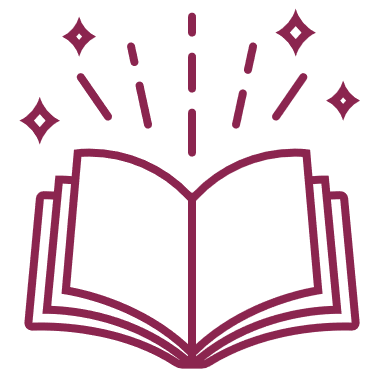 Skills for Success: Adaptability
p 2
5
[Speaker Notes: FACILITATOR 2
Objectives	1 min
Do
Walk through objectives
Point out it’s meant to be very interactive and action-focused
Today is not just about learning, but also about enabling them to walk away with a very good start on the business case and an implementation plan for their organization
Transition
And our agenda…]
Agenda for today
About the Skills for Success
About adaptability
According to ESDC
In the research
In organizations
Strategies for increasing adaptability 
Additional resources
Issuing badges
Wrap up & close
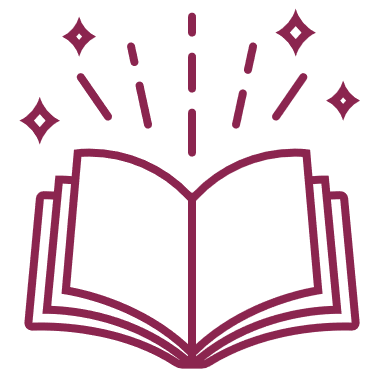 Skills for Success: Adaptability
p 2
6
[Speaker Notes: FACILITATOR 2
Agenda	1 min
Do
Walk through agenda
Point out the session is likely to last up to 4 hrs
We will have a 15 min break at around 90 min]
Cameras on if possible, particularly during breakout sessions
To share verbally, please raise hand by clicking on the Reactions button 
You are also welcome to share your thoughts in the chat
Please respect confidentiality of insights/specific details shared
Feel free to adjust position to take care of yourselves physically during the session
Please be concise to share the space
The workbook will be used for some activities
How we’ll work together
Skills for Success: Adaptability
7
[Speaker Notes: FACILITATOR 2
Agreements for working together	2 min
Do
Ask for preferences of how to communicate, e.g. chat, microphone, hands raised, cameras on, etc?
Transition
Let’s quickly review what Skills for Success is all about]
Aboutskills for success
[Speaker Notes: FACILITATOR 2
About Skills for Success

Check in if participants have got the chance to review the pre-session work.]
About Skills for Success
The Government of Canada has identified a framework of critical Skills for Success that are:
The skills needed to participate and thrive in learning, work and life
For everyone – employers, workers, training providers, governments, and communities.
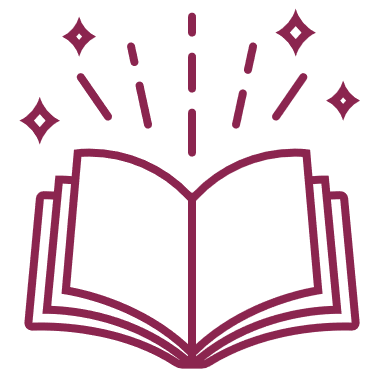 Skills for Success: Adaptability
p 4
9
[Speaker Notes: FACILITATOR 2
About Skills for Success	2 min
Say
Skills for Success are the skills needed to participate and thrive in learning, work and life.
The framework includes skills that are foundational for building other skills and knowledge and important for effective social interaction. 
These skills overlap and interact with each other, and with other technical and life skills. They are inclusive and can be adapted to different contexts.
The Skills are:
Creativity & innovation
Problem solving
Reading
Digital
Collaboration
Adaptability
Writing
Numeracy, and
Communication
They are for everyone – employers, workers, training providers, governments, and communities.
There is an expectation that workers come to the job market with these skills developed, but that’s not the case
So we need your help to build these essential skills within your organizations]
About Skills for Success
The SFS Program:
Helps Canadians access online tools to assess their skills needs, and
Funds skills development projects, including assessment and training tools
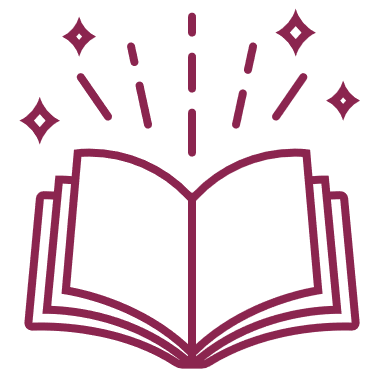 Skills for Success: Adaptability
p 4
10
[Speaker Notes: FACILITATOR 2
About Skills for Success	1 min
DO
Walk through the points on the slide]
About I4PL’s role in the initiative
The purpose of I4PL is to elevate the performance of the Canadian workforce.
I4PL partnered with ESDC to:
Conduct an extensive research project around three of the skills:
Adaptability
Collaboration, and 
Creativity & Innovation
Develop workshops to enable L&D professionals to build Skills for Success in the workplace.
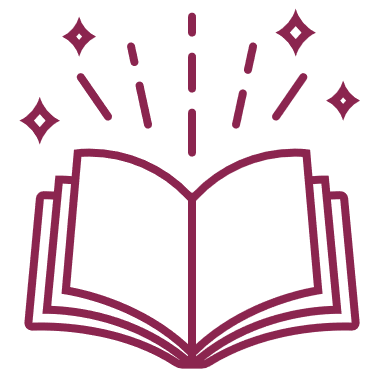 Skills for Success: Adaptability
p 5
11
[Speaker Notes: FACILITATOR 2
Role of I4PL	1 min
Say
The purpose of I4PL is to elevate the performance of the Canadian workforce. 
I4PL partnered with ESDC to conduct an extensive research project around three of the skills:
Adaptability
Collaboration, and 
Creativity & Innovation
As part of this project, the team:
Conducted a systematic review of the research and professional literature on effective practices for building Skills for Success to identify approaches that work for teaching collaboration, adaptability, creativity and innovation, and ones that don’t.
Surveyed L&D professionals to find out the extent to which they are already offering training on the Skills for Success, as well as other commitments and constraints that may affect professionals’ ability to offer more learning in this area. 
And based on these findings, we have developed these workshops to help you build Skills for Success in the Canadian workforce.
Transition to FACILITATOR 1
In this workshop we’re going to be focusing on Adaptability
Let’s begin by exploring adaptability as defined by ESDC and the Skills for Success framework]
AboutAdaptability
[Speaker Notes: FACILITATOR 1]
Adaptability in the research: definitions
Adaptability…
Means a lot of different things in various sources
Sometimes defined as a skill, characteristic, competency, or outcome 
Employers, career advisors and the government emphasize the importance of adaptability
Needed by all workers to adjust for AI and other technological breakthroughs 
Needed to respond to an increasingly uncertain and volatile environment
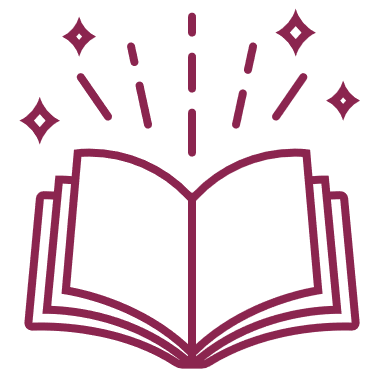 Skills for Success: Adaptability
p 7
13
[Speaker Notes: FACILITATOR 1
Adaptability in the research	1 min
Do
Walk through the points
Transition to ESDC definition]
Adaptability
The ability to achieve or adjust goals and behaviours when expected or unexpected change occurs.
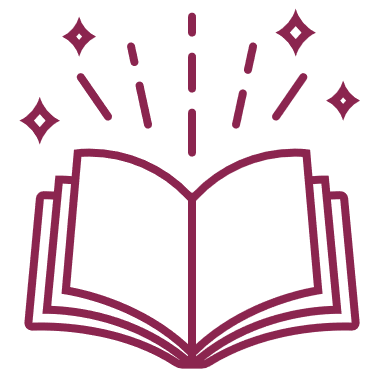 Skills for Success: Adaptability
p 8
14
[Speaker Notes: FACILITATOR 1
Defining Adaptability	1 min
SAY
You’ll find these definitions in your participant materials as well as many SFS resources
Adaptability is defined as the ability to achieve or adjust goals and behaviours when change occurs - whether expected OR unexpected]
Adaptability
The ability to achieve or adjust goals and behaviours when expected or unexpected change occurs.
Demonstrate responsibility
Seek self-improvement
Persist and persevere
Regulate your emotions when appropriate
Plan and prioritize
Set or adjust your goals and expectations
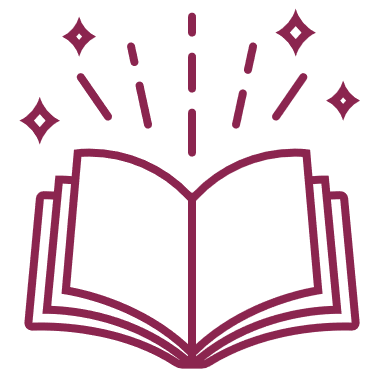 Skills for Success: Adaptability
p 8
15
[Speaker Notes: FACILITATOR 1
Adaptability components	1 min
Say
A series of “components “make up the adaptability skill – meaning if someone can do these things, they are probably being adaptable.
The components of adaptability are not necessarily sequential… they are:
[click] Demonstrate responsibility
[click] Persist and persevere
[click] Regulate your emotions when appropriate
[click] Set or adjust your goals and expectations
[click] Plan and prioritize
[click] Seek self-improvement
These components can help organizations to create:
Assessments to identify gaps and needs, as well as
Learning and development solutions to close those gaps
Transition
Each of these components is further broken down into further observable behaviours]
Adaptability
Demonstrate responsibility
Persist and persevere
Regulate your emotions when appropriate
Set or adjust your goals and expectations
Plan and prioritize
Seek self-improvement
Focus your attention on the current task
Minimize distractions
Manage your time to demonstrate your understanding of limited resources , for example:
punctuality
not wasting time
Fulfill assigned tasks to demonstrate dependability
Anticipate changes
Reflect and evaluate what changes have happened and what is coming
Identify when to keep trying and when to adapt your approach and mindset
Keep trying when something does not go according to plans
Modify your plans and approaches to reflect changing circumstances
Be positive and optimistic
Stay calm when you are facing setbacks
Recover when you are not able to stay calm
Encourage others to stay calm
Set goals and expectations based on your skill sets, available resources and supports
Define expectations and standards for reaching goals
Define tasks, milestones, and longer-term strategies to achieve goals
Prioritize and choose an order of tasks according to your circumstances
Reflect on your own skill sets and resources
Find opportunities for improving yourself
Learn from setbacks and mistakes
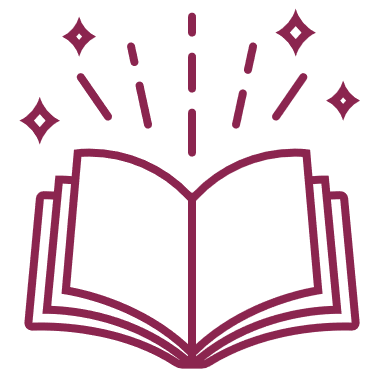 Skills for Success: Adaptability
p 9
16
[Speaker Notes: FACILITATOR 1
Adaptability components	3 min
DO
[click] to reveal each of the expanded definitions in turn
Transition to FACILITATOR 2
The government has also identified proficiency levels
https://www.canada.ca/en/services/jobs/training/initiatives/skills-success/learning-steps.html#adaptability]
Adaptability proficiency levels
Proficiency levels are the level at which a person demonstrates a particular skill.
Entry level
You can follow direction to adjust and complete plans, tasks, and goals
You can do this in response to expected and unexpected changes requiring minor adjustment or learning that is provided 
You can:
stay positive
persist, and
manage emotions in response to minor stress
Intermediate level
You can adjust and complete plans, tasks, and goals with some supervision 
You can do this in response to expected and unexpected changes requiring moderate adjustment or learning with some resources provided 
You can:
stay positive
persist, and
manage emotions in response to moderate stress
Advanced level
You can adjust plans, tasks, and goals independently 
You can do this in response to expected and unexpected complex changes requiring significant adjustment or learning that is self-directed using diverse resources 
You can:
stay positive
persist, and
manage emotions in response to high stress
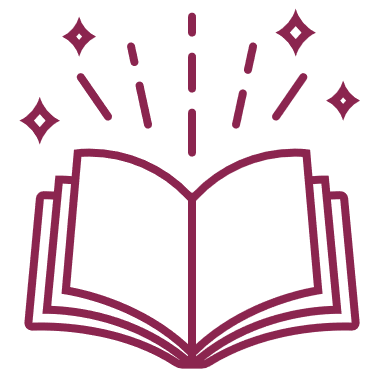 Skills for Success: Adaptability
p 10
17
[Speaker Notes: FACILITATOR 2
Adaptability proficiency levels	3 min
Say
Proficiency levels are the level at which a person demonstrates a particular skill. These levels support organizations to:
build tools to assess people’s skills
help individuals understand their skill levels
[click] to reveal and walk through each of the 3 levels highlighting the differences
[click] Entry level: follow direction, resources provided, under minor stress
[click] Intermediate level: can adjust and complete things with some supervision, some resources provided, under moderate stress
[click] Advanced level: can adjust independently, more self-directed, under high stress
Organizations can adapt the content as needed. The SFS Program will refine the proficiency levels over time.
Transition
What does that mean in the real world?
https://www.canada.ca/en/services/jobs/training/initiatives/skills-success/learning-steps.html#adaptability]
Word Cloud
Thinking about your organization and your team:
What changes are happening?
What are some situations where adaptability might be required? 
https://www.menti.com/al63qq29n1i8
When adaptabilityis needed
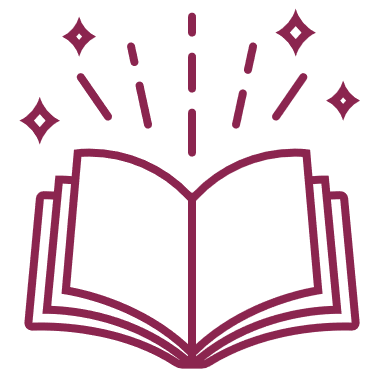 Skills for Success: Adaptability
p 11
18
[Speaker Notes: FACILITATOR 2
Discussion or Word cloud: adaptability needed in your org	10 min
Say
Before we started today, we asked you to think about what’s going on in your organization to identify some situations where adaptability might be needed
Do
Give participants 3 minutes quiet time to reflect on the situations where adaptability is needed in their orgs and encourage them to capture ideas in the word cloud
DO NOT start reading the responses until they have had a few minutes quiet time (cognitive capacity!!)
After 3-5 min, summarize using the next slide

Mentimeter: https://www.menti.com/al63qq29n1i8]
When adaptabilityis needed
Skills for Success: Adaptability
19
[Speaker Notes: FACILITATOR 2
When adaptability is needed	3 min
Do
Point out these are just some examples
Fill in any gaps the group has not already mentioned
Reinforce with the following
Say
Essentially, it’s needed any time there is a change – whether expected or unexpected
It can be as small as a new tool or document, or as big as massive layoffs or company closure
Anything that’s new or different can have an impact on people
And the type and level of adaptability will vary by the individual and the situation
Transition to FACILITATOR 1
Ask FACILITATOR 1 why they think change is so hard]
Why change can be so hard
Change in the workplace
Often feels like something is being done to you
You don’t feel like you have any control or input
But you still have to…
Step out of our comfort zone
Change how you think
Change how you act
Change your routine
Adapt
Skills for Success: Adaptability
20
[Speaker Notes: FACILITATOR 1
Why change can be so hard	1 min
say
There is a very important distinction in the definitions… expected vs. unexpected change
Some of the research made distinctions between proactive and reactive adaptability
It’s a lot easier to be adaptable when YOU are the one who wants to make the change
It’s much harder when you have to adapt in response to a change
Do
[click] to reveal and read through the points on the slide
Transition
As hard as it can be, it’s important for many reasons…]
How adaptability in individuals benefits…
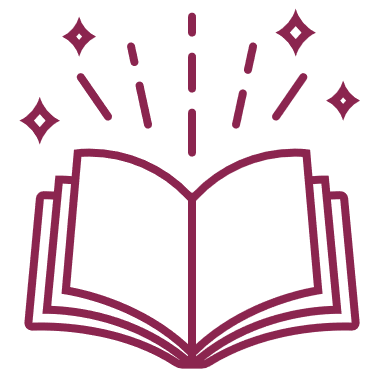 Skills for Success: Adaptability
p 13
21
[Speaker Notes: FACILITATOR 2
Discussion: Benefits of adaptability	15 min
Do
[click] to reveal each category in turn
Ask participants to identify benefits for that level
[click] to fill in any gaps the group has not already mentioned
Transition to responsibility for adaptability
We know that everyone benefits from adaptability, and that everyone needs to BE adaptable…
But the research and the real world tell us nobody has really taken ownership for helping individuals develop this critical skill.
Employers assume candidates and employees will come armed with it, but it’s not a skill that is being developed from childhood, in school or in higher education]
SupportingAdaptability
[Speaker Notes: FACILITATOR 2

IN THE BACKGROUND FACILITATOR 1 PREPARE Breakout activity 1: Organizational barriers to adaptability
Do
Set up enough breakout rooms to ensure there are max 3-4 participants per group (e.g. 45 participants, set up 12 breakout rooms)
10 min breakout
Assign random breakout groups]
Responsibility for collaboration
Skills for Success: Collaboration
23
[Speaker Notes: FACILITATOR 2
Responsibility for collaboration	1 min
say
ALL of these are responsible for it… but this is where it gets really interesting, 
Because the research tells us there is almost NOTHING happening at the individual level…
Heavy focus on organizational culture, processes, and structures to support collaboration
Many options for managers and leaders to coach for collaboration
There are few, if any, tips on how to teach collaboration at the individual level
So this is where we’re going to focus our time today – exploring how to activate collaboration in individuals
It’s going to be a bit like Russian dolls… with the individual at the centre
Transition
Let’s dig a little deeper into each of the levels…
Starting at the organizational level]
Breakout Activity (15 min)
Think about the adaptability needed at your organization…
Refer to p. 15 of workbook; choose one person to record and share responses 
What organizational structures get in the way?
How could you overcome these barriers?
Barriers and supports to adaptability
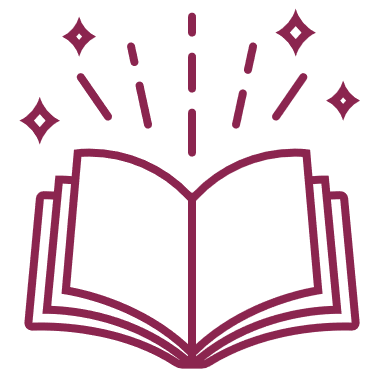 Skills for Success: Adaptability
p 15
24
[Speaker Notes: FACILITATOR 2
BREAKOUT DISCUSSION: Organizational barriers to adaptability	20 min
	10 min breakout + 10 min plenary discussion
Say
We know that the culture and the ecosystem of an organization are critically important to supporting adaptability
We’ll talk about leaders and managers in a few minutes, but what are some of the things that get in the way at an organizational level?
Do
Provide instructions for discussion
Remind them to think specifically about what is needed at their organization (pre-work)
Ask participants to consider org structures, processes, etc.
Take any questions
Launch random breakout groups of max 3 participants per room
Give 10 minutes to conduct activity
Transition to FACILITATOR 1 to debrief
do
After 10 min, bring them back and call on a few participants to share
Encourage participants to capture reflections in their materials
Responses should include things like:
Steep and deep hierarchies
Complex or complicated procedures or processes
Layers of approvals
Reward and recognition policies
Goal-setting and performance management policies (or lack thereof)
Transition
It will be important as you develop your business case and implementation plan to identify some specific strategies to overcome the barriers to adaptability and any other Skills for Success
Let’s now talk about Leaders and adaptability]
Share your ideas
Organizational barriers to adaptability
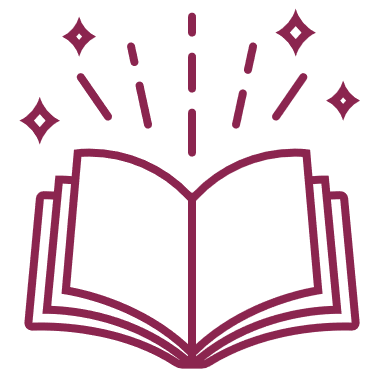 Skills for Success: Adaptability
p 15
25
Discussion
How leaders supportadaptability
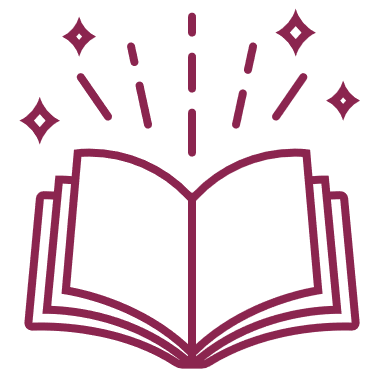 Skills for Success: Adaptability
p 15
26
[Speaker Notes: FACILITATOR 1
Discussion or Word cloud: how LEADERS support adaptability	5 min
Say
We know leaders and managers play a very important role in supporting adaptability
If we check back into the components of adaptability, what are some of the things LEADERS need to be able to do to support adaptability in workforce?
Do
Give participants 3 minutes quiet time to capture ideas in the word cloud
DO NOT start reading the responses until they have had a few minutes quiet time (cognitive capacity!!)
After 3-5 min, summarize using the next slide]
Share your ideas
How leaders support adaptability
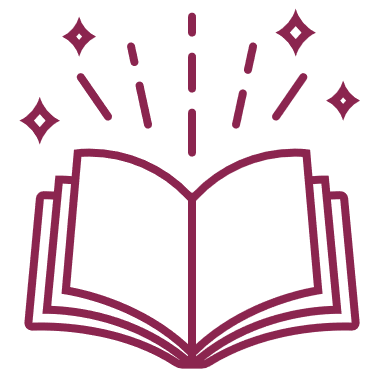 Skills for Success: Adaptability
p 15
27
Some examples include:
Lead by example
Share stories
Reward mistakes and learning
Communicate plans and strategies
Solicit input and feedback, broadly and often
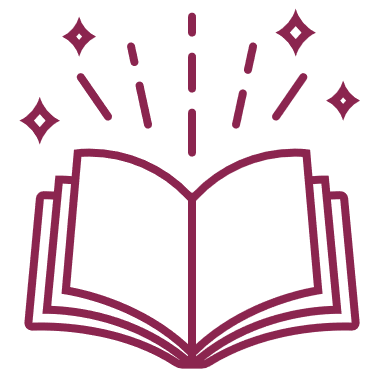 Skills for Success: Adaptability
p 16
28
[Speaker Notes: FACILITATOR 1
Debrief how leaders support adaptability	5 min
Do
Point out many suggestions are linked to concepts such as growth mindset, resilience, psychological safety which are very hot topics and there is no shortage of solutions that can help with that part of you implementation plan
Fill in any gaps with the points on the slide
Encourage participants to capture additional suggestions or insights sparked by the discussion
Feel free to add suggestions for the next workshop too!
Transition to FACILITATOR 2
Managers also play a very important role in supporting adaptability]
Discussion
How managers supportadaptability
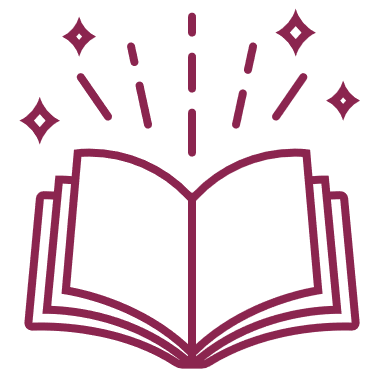 Skills for Success: Adaptability
p 15
29
[Speaker Notes: FACILITATOR 2
Discussion or Word cloud: how MANAGERS support adaptability	5 min
Say
Managers need a lot of the same skills and behaviours we just explored for leaders…
Is there anything else they need to support adaptability?
Do
Give participants 3 minutes quiet time to capture ideas in the word cloud
DO NOT start reading the responses until they have had a few minutes quiet time (cognitive capacity!!)
After 3-5 min, summarize using the next slide]
Share your ideas
How managers support adaptability
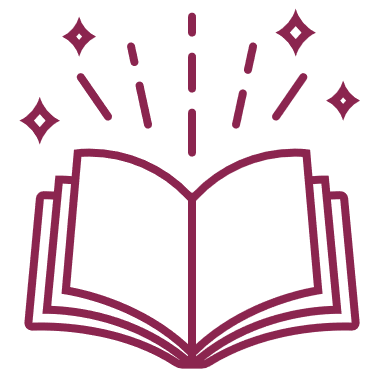 Skills for Success: Adaptability
p 15
30
Similar to leaders plus:
Coach whenever possible
Adapt to the individual
Set and refine goals together
Link goals and tasks to strategy
Offer choice and autonomy/support as needed
Demonstrate consistency
Minimize distractions
Support prioritization
Support self-improvement
Check in regularly
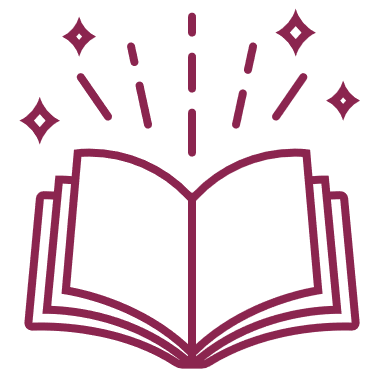 Skills for Success: Adaptability
p 16
31
[Speaker Notes: FACILITATOR 2
Debrief how managers support adaptability	5 min
Do
As we saw for leaders, many suggestions are common or hot topics and there is no shortage of solutions that can help with implementation
Fill in any gaps with the points on the slide
Encourage participants to capture additional suggestions or insights sparked by the discussion
Feel free to add suggestions for the next workshop too!
Transition to 15 min break
Say
When we come back, we’re going to hone in on development of adaptability in individuals]
break
15 min
[Speaker Notes: DURING BREAK PREPARE Breakout activity 2: Developing adaptability
Do
Set up at least 6 breakout rooms to ensure there are max 3-4 participants per group (e.g. 45 participants, set up 12 breakout rooms)
25 min breakout
Name each breakout room with one of the following:
Demonstrate responsibility
Persist and persevere
Regulate your emotions when appropriate
Set or adjust your goals and expectations
Plan and prioritize
Seek self-improvement
When it’s time to launch the activity, auto-assign 3-4 people per room]
DevelopingAdaptability
[Speaker Notes: FACILITATOR 1
Do
Welcome learners back]
Adaptability in the research: individuals
Researchers have explored ways to predict adaptability in people based on personality traits
Personality plays a key role but so do work experiences and environment
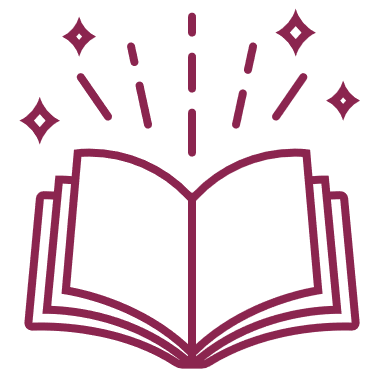 Skills for Success: Adaptability
p 18
34
[Speaker Notes: FACILITATOR 1
Adaptability in the research	2 min
Points
Adaptability can be explained as a combination of personality, competencies developed from life experiences, and behaviours to engage in planning, exploring and decision-making
Some research showed that error-avoidant personalities can become more adaptable when encouraged to embrace mastery over performance
Organizations support adaptability with an emphasis on psychological safety, and
Building a culture that allows for errors, with feedback and reflection to help with adaptive learning, wherever possible]
Adaptability in the research: development
Some things that have been working
Experiential and experimental learning
Focus on mastery vs performance
Problem-solving activities that require flexible thinking
Practice and making errors, then using those errors to refine approach
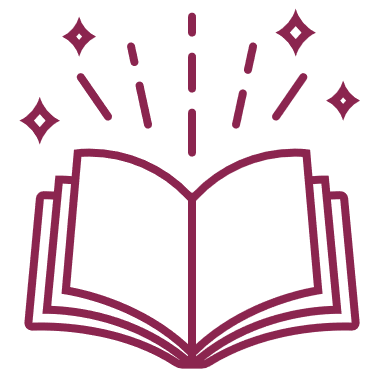 Skills for Success: Adaptability
p 18
35
[Speaker Notes: FACILITATOR 1
Adaptability in the research	5 min
Points (in the research article)
An interesting experiment by Kozlowski et al divided participants into two groups
told the “performance” group to achieve a difficult and specific score while minimizing errors
told the “mastery” group to focus on developing understanding, using errors as feedback to make more strategic choices. 
When faced with a more complex form of the simulation, the mastery group showed a stronger knowledge structure and self-efficacy for learning, which improved their adaptability (Kozlowski et al., 2001).
A follow up study was conducted to see how procedural vs active learning affects adaptability
Provided a sequence of learning objectives
Told “procedural” trainees to follow instructions
Told “active learning” trainees to develop strategies to meet the objectives through experimenting. 
The active learning trainees performed worse during the final training task, but had higher adaptability for a more complex task, with trainees with high cognitive ability benefitting more. 
Transition to adaptability components
Those are some general studies that showed up around the overall theme of adaptability. Let’s keep those in mind as we dig deeper into the components of adaptability.]
Adaptability
The ability to achieve or adjust goals and behaviours when expected or unexpected change occurs.
Demonstrate responsibility
Seek self-improvement
Persist and persevere
Regulate your emotions when appropriate
Plan and prioritize
Set or adjust your goals and expectations
Skills for Success: Adaptability
36
[Speaker Notes: FACILITATOR 1
Adaptability components	1 min
Say
But adaptability is more than learning from mistakes
Remember the components we talked about. These all work together to help someone be adaptable.
You may find your team members need to focus on one, some or all of these behaviours to enhance their adaptability.
I’d like us to spend the rest of our time together digging down into ways you can build these behaviours to create a more adaptable workforce within your organization.]
Breakout (25 min)
Demonstrate responsibility
Each group will be assigned one component

One representative of each group captures insights in a document (Link in Chat), and share in plenary

Design a specific learning activity you would use to develop individuals, 
Refer to the resources and your experience (Workbook p.19 onward)
Identify what other support is needed by :
Managers
Leaders
Organization
Developingadaptability in individuals
Seek self-improvement
Persist and persevere
Plan and prioritize
Regulate your emotions when appropriate
Set or adjust your goals and expectations
Skills for Success: Adaptability
37
[Speaker Notes: FACILITATOR 1
Introduce and conduct breakout activity	25 min
	25 min activity + 60 min debrief
Do
Provide the instructions
Let participants know they will have 25 min to work on one component each and they will have 10 min to share their suggestions with the group
There are references in their participant materials, as well as space to capture their thinking
They should consider
Individuals
Managers
Leaders
Organization
Encourage them to capture their ideas in the workbook or on a slide to share with the others (Google Doc: https://docs.google.com/document/d/1pUIEMExMBlihxx6uwR8hyq22HO3dsRxrGfZ2aaM-_w4/edit?tab=t.0) 
After 25 min, bring them back and alternate with FACILITATOR 2 to debrief using the next slides]
Adaptability – Demonstrate Responsibility
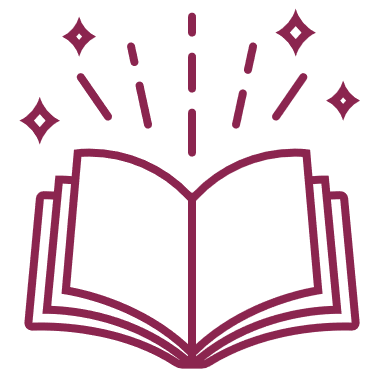 Skills for Success: Adaptability
19-20
38
Adaptability
Gradual Release of Responsibility Framework 
This instructional model transitions responsibility from the teacher to the student through four phases and fosters autonomy and self-regulation in learners. 
Focused Instruction ("I do it"): The teacher models the task. 
Guided Instruction ("We do it"): The teacher and students work on the task together. 
Collaborative Learning ("You do it together"): Students collaborate to perform the task. 
Independent Practice ("You do it alone"): Students complete the task independently.
Demonstrate responsibility
Focus your attention on the current task
Minimize distractions
Manage your time to demonstrate your understanding of limited resources , for example:
punctuality
not wasting time
Fulfill assigned tasks to demonstrate dependability
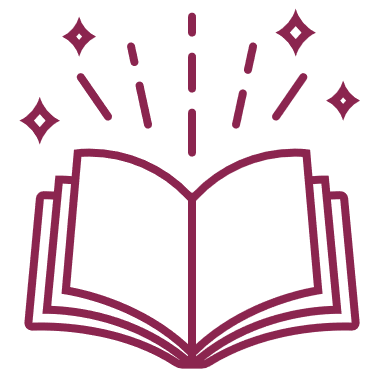 Skills for Success: Adaptability
19-20
39
[Speaker Notes: FACILITATOR 2
Demonstrate responsibility	up to 10 min
DO
Call on the group to share their ideas
Encourage others to capture insights
Be sure to challenge them to be specific and consider learners, teams, managers, leaders and organizational interventions needed
[click] to share the additional research/method provided (if not provided by the group, also in their participant materials)
Transition to FACILITATOR 1
Let’s look at the next component
https://www.odu.edu/facultydevelopment/teaching-toolkit/gradual-release-responsibility-framework]
Adaptability – Persist and Persevere
Individual
Managers
Leaders
Organization
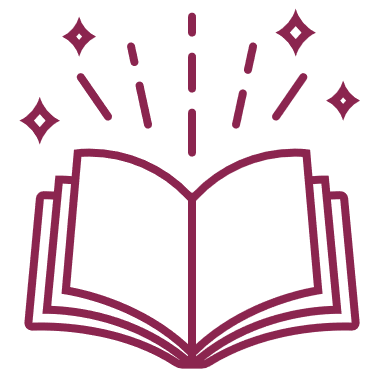 Skills for Success: Adaptability
21-22
40
Adaptability
Growth Mindset and Grit 
Growth mindset (Dweck): the belief that abilities can be developed through effort, encourages individuals to view challenges as opportunities for learning
Follow on work adds that abilities can be developed through dedication and hard work (Dweck) or passion and perseverance for long-term goals (Duckworth)
Neuroscience
Research in neuroscience and psychology provides insights into how perseverance shapes our brains and behaviours. Understanding these mechanisms can inform strategies to strengthen perseverance
Persist and persevere
Anticipate changes
Reflect and evaluate what changes have happened and what is coming
Identify when to keep trying and when to adapt your approach and mindset
Keep trying when something does not go according to plans
Modify your plans and approaches to reflect changing circumstances
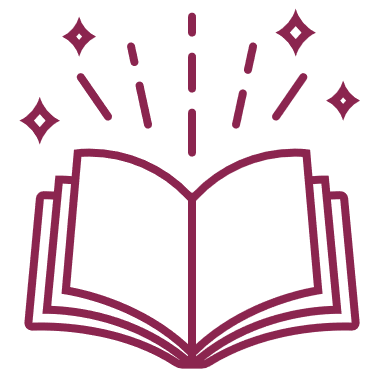 Skills for Success: Adaptability
21-22
41
[Speaker Notes: FACILITATOR 1
Persist and persevere	up to 10 min
DO
Call on the group to share their ideas
Encourage others to capture insights
Be sure to challenge them to be specific and consider learners, teams, managers, leaders and organizational interventions needed
[click] to share the additional research/method provided (if not provided by the group, also in their participant materials)
Transition to FACILITATOR 2
Let’s look at the next component
https://news.stanford.edu/stories/2015/04/dweck-kids-potential-042915
https://www.psychologytoday.com/us/blog/biology-development-and-behavior/202406/the-power-of-persistence]
Adaptability – Regulate Emotions
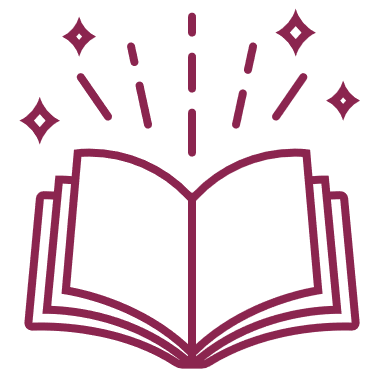 Skills for Success: Adaptability
23-24
42
Adaptability
Emotion Regulation Strategies
Heiy and Cheavens (2014) investigated five emotion regulation strategies and their effectiveness in everyday situations:
Reappraisal
Rumination
Distraction
Suppression, and
Acceptance. 
Kalokerinos et al. (2020) explored how individuals choose emotion regulation strategies based on their goals and the situational context.
Regulate your emotions when appropriate
Be positive and optimistic
Stay calm when you are facing setbacks
Recover when you are not able to stay calm
Encourage others to stay calm
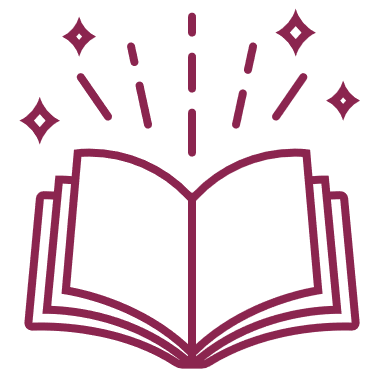 Skills for Success: Adaptability
23-24
43
[Speaker Notes: FACILITATOR 2
Emotion regulation	up to 10 min
DO
Call on the group to share their ideas
Encourage others to capture insights
Be sure to challenge them to be specific and consider learners, teams, managers, leaders and organizational interventions needed
[click] to share the additional research/method provided (if not provided by the group, also in their participant materials)
Transition to FACILITATOR 1
Let’s look at the next component
https://pmc.ncbi.nlm.nih.gov/articles/PMC10460911/
https://www.frontiersin.org/journals/psychology/articles/10.3389/fpsyg.2020.00877/full]
Adaptability – Set or Adjust Goals and Expectations
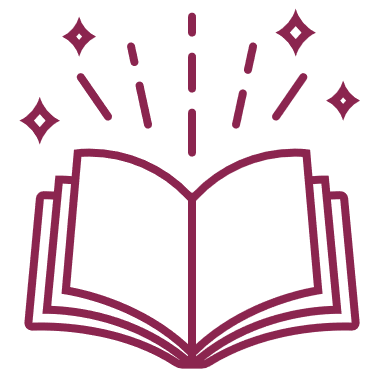 Skills for Success: Adaptability
25-26
44
Adaptability
Goal setting
A study by Matthews (2015) found that individuals who documented their goals and provided weekly progress updates to a friend achieved a 76% success rate, compared to 43% for those with unwritten goals.
A study at Berkeley linked goal setting with adaptability, highlighting:
Priorities of teams will vary
Everyone must understand current and shifting priorities
The need to identify multiple strategies for achievement
The need to have meaningful conversations with individuals and team
The importance of celebrating achievements
Set or adjust your goals and expectations
Set goals and expectations based on your skill sets, available resources and supports
Define expectations and standards for reaching goals
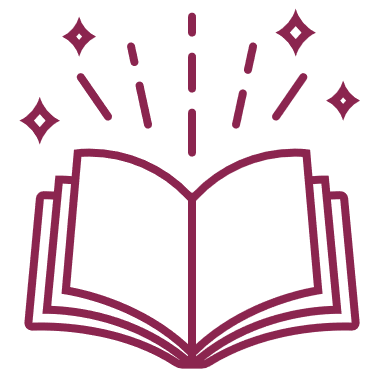 Skills for Success: Adaptability
25-26
45
[Speaker Notes: FACILITATOR 1
Goal setting and expectations	up to 10 min
DO
Call on the group to share their ideas
Encourage others to capture insights
Be sure to challenge them to be specific and consider learners, teams, managers, leaders and organizational interventions needed
[click] to share the additional research/method provided (if not provided by the group, also in their participant materials)
Transition to FACILITATOR 2
Let’s look at the next component
https://www.canr.msu.edu/news/achieving_your_goals_an_evidence_based_approach
https://hr.berkeley.edu/sites/default/files/setting_and_achieving_goals_with_adaptability_companion_job_aid.pdf]
Adaptability – Plan and Prioritize
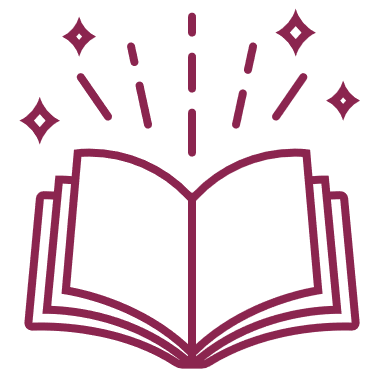 Skills for Success: Adaptability
27-28
46
Adaptability
Plan and prioritize
Planning
No shortage of options to develop planning skills
Prioritization
Options include:
Urgency-Importance Matrix: Categorize tasks based on their urgency and importance:
Urgent and Important: Do these tasks immediately.
Important but Not Urgent: Schedule these tasks for later.
Urgent but Not Important: Delegate if possible.
Neither Urgent nor Important: Consider eliminating to free up time.
Evaluate Task Impact: Assess the potential outcomes of completing or delaying tasks to determine their true priority.
Pareto Principle (80/20 Rule): Recognize that approximately 80% of results come from 20% of efforts. Identify and prioritize the tasks that will yield the most significant outcomes.
Define tasks, milestones, and longer-term strategies to achieve goals
Prioritize and choose an order of tasks according to your circumstances
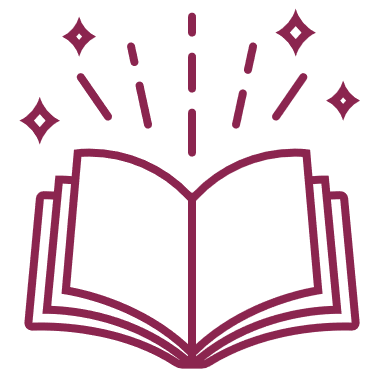 Skills for Success: Adaptability
27-28
47
[Speaker Notes: FACILITATOR 2
Plan and prioritize	up to 10 min
DO
Call on the group to share their ideas
Encourage others to capture insights
Be sure to challenge them to be specific and consider learners, teams, managers, leaders and organizational interventions needed
[click] to share the additional research/method provided (if not provided by the group, also in their participant materials)
Transition to FACILITATOR 1
Let’s look at the next component
Eisenhower, D. (1957). The Eisenhower Matrix: Decision making and prioritization tool. Archives of the Eisenhower Presidential Library.
ABC analysis. MindTools. https://www.mindtools.com/a2jkt9c/abc-analysis
Kruse, K. (2016). Time blocking 101: A step-by-step guide to mastering your schedule. Forbes. https://www.forbes.com/sites/kevinkruse/2016/01/11/time-blocking-101-a-step-by-step-guide-to-mastering-your-schedule]
Adaptability – Seek Self-Improvement
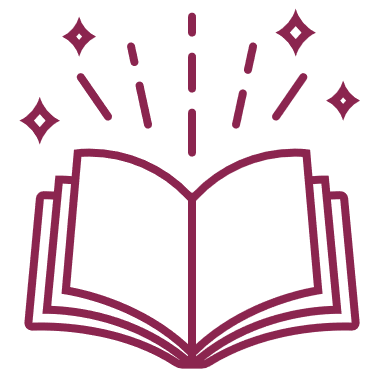 Skills for Success: Adaptability
29-30
48
Adaptability
Identity-based motivation
Identity-based motivation theory posits that individuals are more likely to pursue goals that are congruent with their self-concept.
Interventions that help individuals connect their current actions to their desired future identities can enhance motivation and promote self-improvement behaviours.
Strengths Development Interventions
Workplace interventions focusing on identifying, developing, and utilizing employees' strengths have been shown to stimulate personal growth initiative. 
A study found that such interventions effectively enhance employees' proactive behaviours toward self-improvement, leading to increased engagement and job satisfaction.
Seek self-improvement
Reflect on your own skill sets and resources
Find opportunities for improving yourself
Learn from setbacks and mistakes
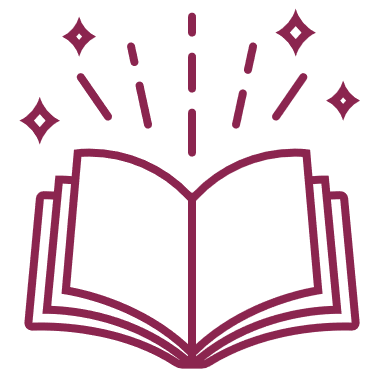 Skills for Success: Adaptability
29-30
49
[Speaker Notes: FACILITATOR 1
Seek self-improvement	up to 10 min
DO
Call on the group to share their ideas
Encourage others to capture insights
Be sure to challenge them to be specific and consider learners, teams, managers, leaders and organizational interventions needed
[click] to share the additional research/method provided (if not provided by the group, also in their participant materials)
Transition to FACILITATOR 2
We’ve provided you with a few resources in your participant materials
Let’s look at a few more resources to support you as you look to implement Skills for Success with your organizations
https://en.wikipedia.org/wiki/Identity_based_motivation
https://bpspsychub.onlinelibrary.wiley.com/doi/10.1111/joop.12240]
Skills for success resources
[Speaker Notes: FACILITATOR 2]
Skills for Success Website
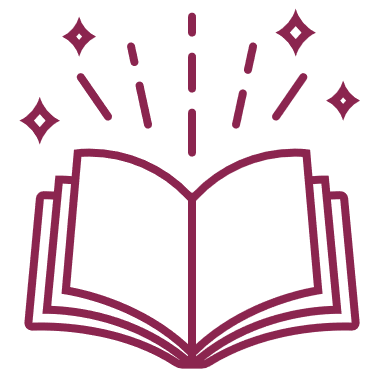 Skills for Success: Adaptability
p 32
51
[Speaker Notes: FACILITATOR 2
SFS Resources
Do
Refer participants to the resources on the following slides
Let them know they will find links in their participant materials and the microsite
Official SFS website
say
Here you’ll find links to all of the following tools…
https://www.canada.ca/en/services/jobs/training/initiatives/skills-success.html]
Skills for Success Skills and components
Skills for Success: Adaptability
52
[Speaker Notes: FACILITATOR 2
Official SFS website
say
Here you’ll find the definitions, components and behaviours
https://www.canada.ca/en/services/jobs/training/initiatives/skills-success/learning-steps.html#adaptability]
Skills for Success Assessment and training tools
Skills for Success: Adaptability
53
[Speaker Notes: FACILITATOR 2
Official SFS website Assessment and training tools
say
Here is a searchable repository of various assessments, programs and resources approved by ESDC to support development
Includes both free and paid resources
Searchable:
As Individual or Employer
By specific skill or all skills
Training or assessments
Online or in-person, and
By specific organization or provider
https://www.canada.ca/en/services/jobs/training/initiatives/skills-success/tools.html?category=Individual&type=Training]
Skills for Success Snapshot
Skills for Success: Adaptability
54
[Speaker Notes: FACILITATOR 2
SFS Snapshot
say
This, for example is a self-assessment you and your learners can use AFTER completing a skill-building program
https://immplus.ca/snapshot/]
Skills for Success Snapshot
Skills for Success: Adaptability
55
[Speaker Notes: FACILITATOR 2
SFS Snapshot
say
Learners can choose to do any or all of the skills
https://immplus.ca/snapshot/]
Skills for Success Snapshot
Skills for Success: Adaptability
56
[Speaker Notes: FACILITATOR 2
SFS Snapshot
say
Here is a sneak peek of the Adaptability assessment
Learners rank against their perceived adaptability BEFORE and AFTER the intervention
https://immplus.ca/snapshot/]
Skills for Success Resources
Skills for Success: Adaptability
57
[Speaker Notes: FACILITATOR 2
UP Skills for Work website
Say
One example of resources available from one of the organizations hosted on the SFS search engine
https://upskillsforwork.ca/resources/]
Skills for Success Resources
Skills for Success: Adaptability
58
[Speaker Notes: FACILITATOR 2
I4PL Microsite
Say
This is where you will find the research article as well as the powerpoint versions of this presentation and the workbook for you to use for future programs
 /
Transition to FACILITATOR 1 to explain about badges]
Skills for success badges
[Speaker Notes: FACILITATOR 1
Say
As part of this initiative, you were promised badges distinguishing you as Skills for Success Learning Providers]
Two types of badges
For you
For your learners
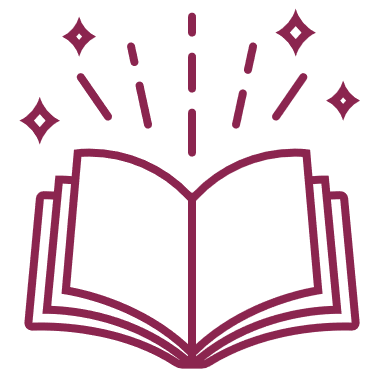 Skills for Success: Adaptability
p 34
60
[Speaker Notes: FACILITATOR 1
Types of badges	1 min
Say
There are two types of badges available
[click] the first is the Learning Provider badge, which you are eligible for
[click] the second is available for you to provide to participants of the programs you provide to increase adaptability
Let’s look more closely at each of them]
Learning Provider badge
You can proudly post this badge, and gain 8 continuing education credits for this program.

Two requirements:
Participation in this workshop
Completion of a small assignment detailing your implementation plan
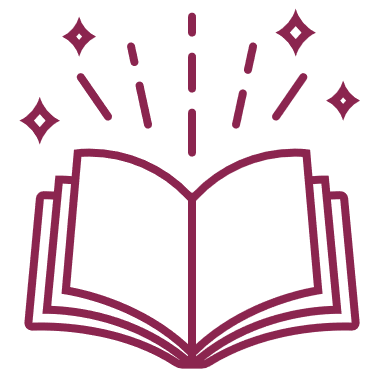 Skills for Success: Adaptability
p 34
61
[Speaker Notes: FACILITATOR 1
Requirements	1 min
Do
Read through the points on the slide]
Submitting your implementation plan
Visit CanCred to provide responses to the following:
The greatest benefit my organization will enjoy as a result of improved Adaptability is…
Our most significant organizational barriers to developing Adaptability are…
The organizational structures we need to address to support Adaptability are…
My plan for increasing Adaptability in my organization
PDF file upload
Be sure to identify approaches for development at various levels
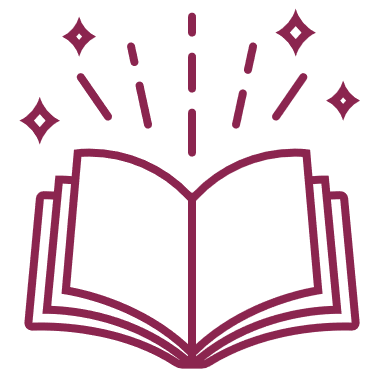 Skills for Success: Adaptability
p 34
62
[Speaker Notes: FACILITATOR 1
Submitting your implementation plan	2 min
https://factory.cancred.ca/c/earnablebadge/SMYOXFa1NZBUa2GF/apply

Do
Read through the points on the slide
Transition to FACILITATOR 2 to discuss the LEARNER badges]
Issuing badges to your learners
You will also be able to issue badges to participants of programs you implement.
The programs you implement should ensure learners are able to:
Articulate the benefits of Adaptability for their team, the organization and themselves
Identify individual barriers to developing Adaptability
Determine what is needed to support Adaptability
Develop strategies for being more adaptable in various situations
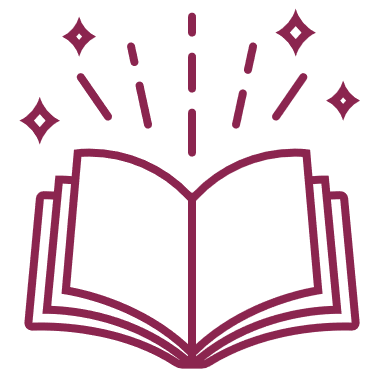 Skills for Success: Adaptability
p 35
63
[Speaker Notes: FACILITATOR 2
Suggestions for learner programs	2 min
Do
Read through the points on the slide]
Issuing badges to your learners
Suggested learning experiences include:
An interactive workshop which provides:
Key concepts and applications for the workplace
Practical activities to apply the concepts in real-life scenarios
Opportunities to work with others in the development of the skill
Follow up activities that enable learners to apply the skill with support from their manager
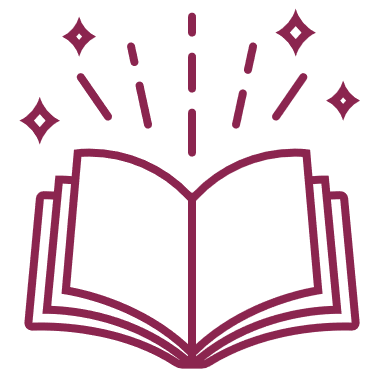 Skills for Success: Adaptability
p 35
64
[Speaker Notes: FACILITATOR 2
Suggestions for learner programs	2 min
Do
Read through the points on the slide]
Issuing badges to learners
Direct learners to CanCred using the access code: 592knfk2yxdg
Learners apply for their badges by providing their name and responses to the following:
My most significant barriers to developing Adaptability are…
My #1 strategy for being more adaptable is…
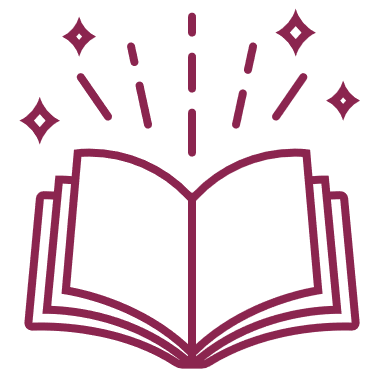 Skills for Success: Adaptability
p 35
65
[Speaker Notes: FACILITATOR 2
Learner badge requirements	2 min
Do
Read through the points on the slide
Point out they need to provide the instructions to their learners
Transition to FACILITATOR 1 to lead the closing activity]
Closing the day
Feedback form
[Speaker Notes: FACILITATOR 1]
Virtual baton
What is one thing you will do differentlyafter today?
Committing to Adaptability
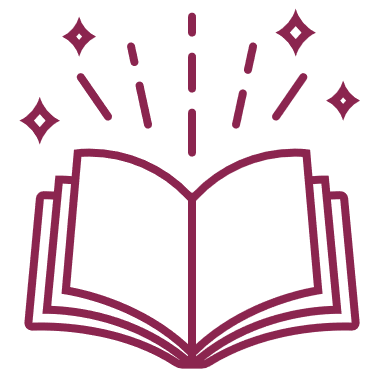 Skills for Success: Adaptability
p 36
67
[Speaker Notes: FACILITATOR 1
Lead closing activity	8 min
DO
Explain we will use a virtual baton
You will nominate one person and ask them to share ONE thing they will do differently after today
Then they should nominate someone else, until all participants have shared
You will be last
Remind them to put together their implementation plan and apply for their badges
Transition
Ask for questions and thank participants]
Questions?
Thank you from all of us at I4PL
[Speaker Notes: FACILITATOR(s)]